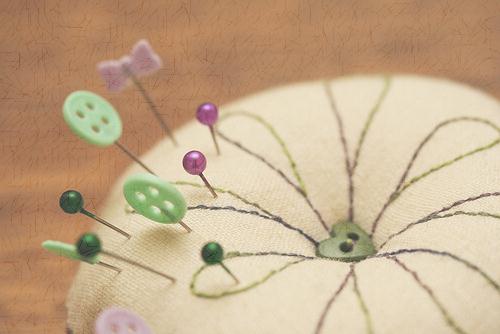 An Introduction to Fabrics
Reasons to take a basic course
Make it your own
Make gifts/ own clothes
Future jobs
Able to mend/repair/hem
Smart consumer
Generic Names
Cotton
Polyester
Nylon
Silk
Wool
Acrylic
Construction Names
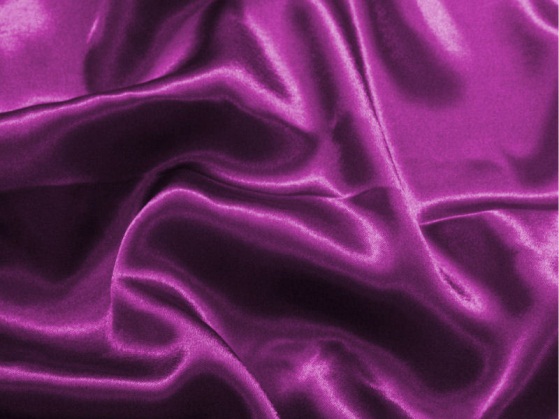 Denim                       Satin  

Lace                        Terry Cloth 

Velvet                        Corduroy
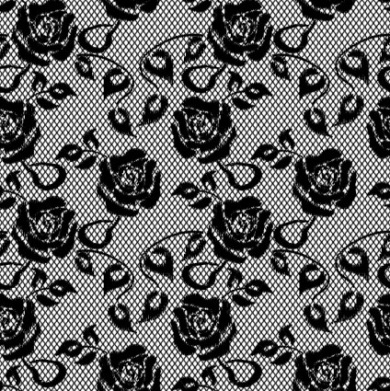 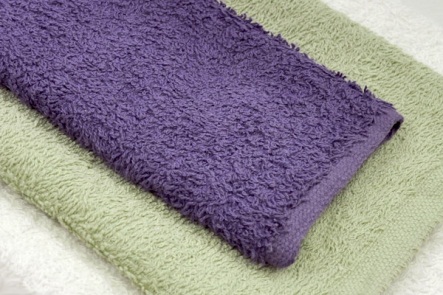 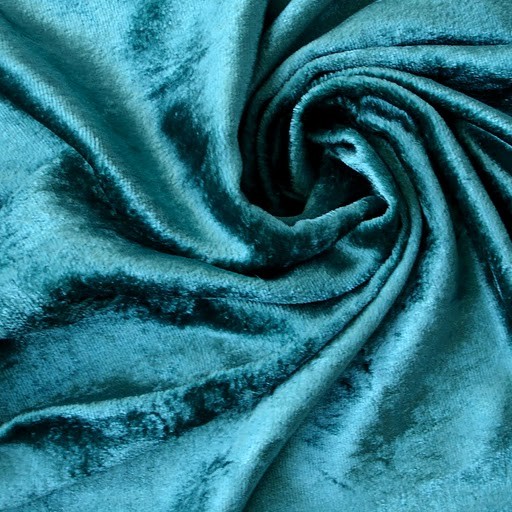 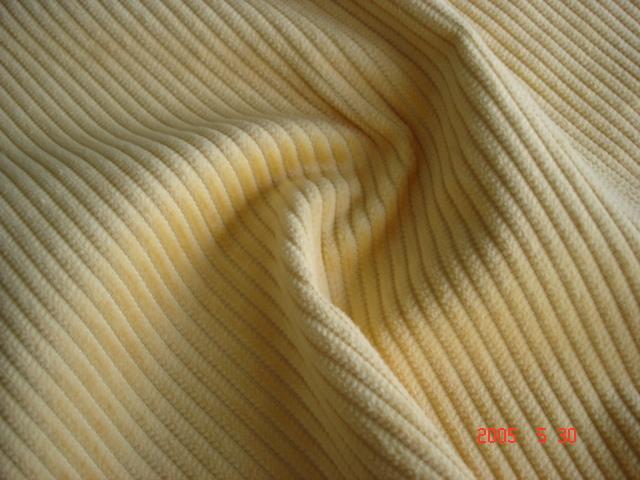 Natural Fabrics
Cotton
Silk
Linen
Bamboo
Hemp
Natural Fabrics
Advantages
Disadvantages
Shrinks
Wrinkles
Absorbent
Comfortable
Naturally made
Less Allergies
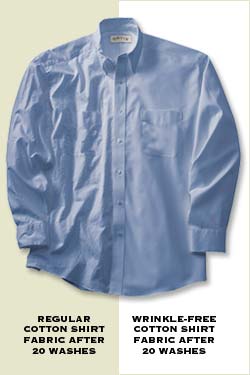 Synthetic Fabrics
Nylon
Spandex
Polyester
Rayon
Acrylic
Acetate
Synthetic Fabric
Advantages
Disadvantages
Won’t shrink
Wrinkle resistant
Non absorbent
Pilling


Static
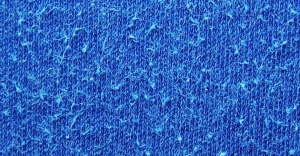 Blend Fabrics
Blend
To get the best qualities of all fibers
60% cotton, 40% Polyester

Look at your clothing tags
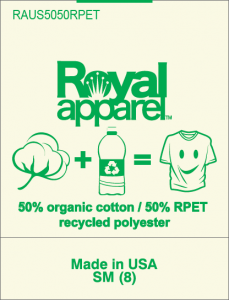 Woven Material – how it is made
Woven – interlocking at right angles 
Very little stretch
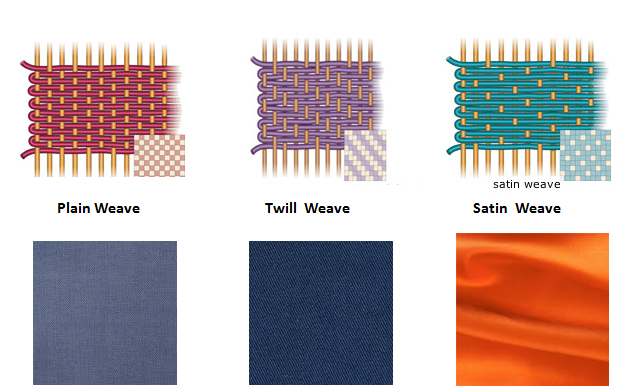 Knit Material – how it is made
Knitted
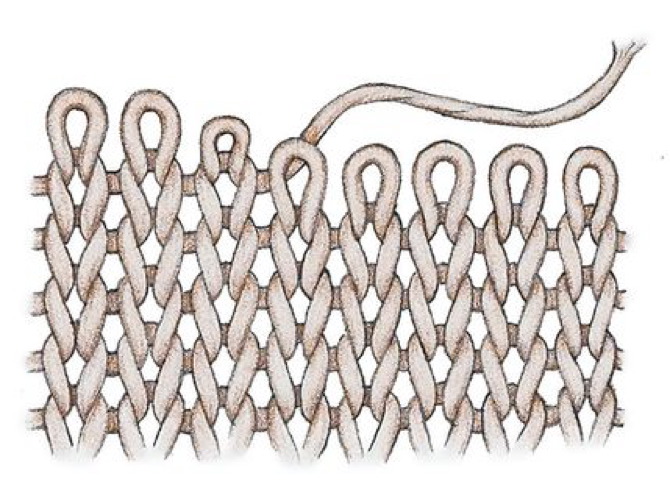 Jersey Knit
Pile Weave